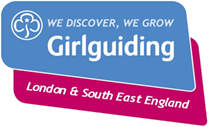 50 ways to bring international to your programme
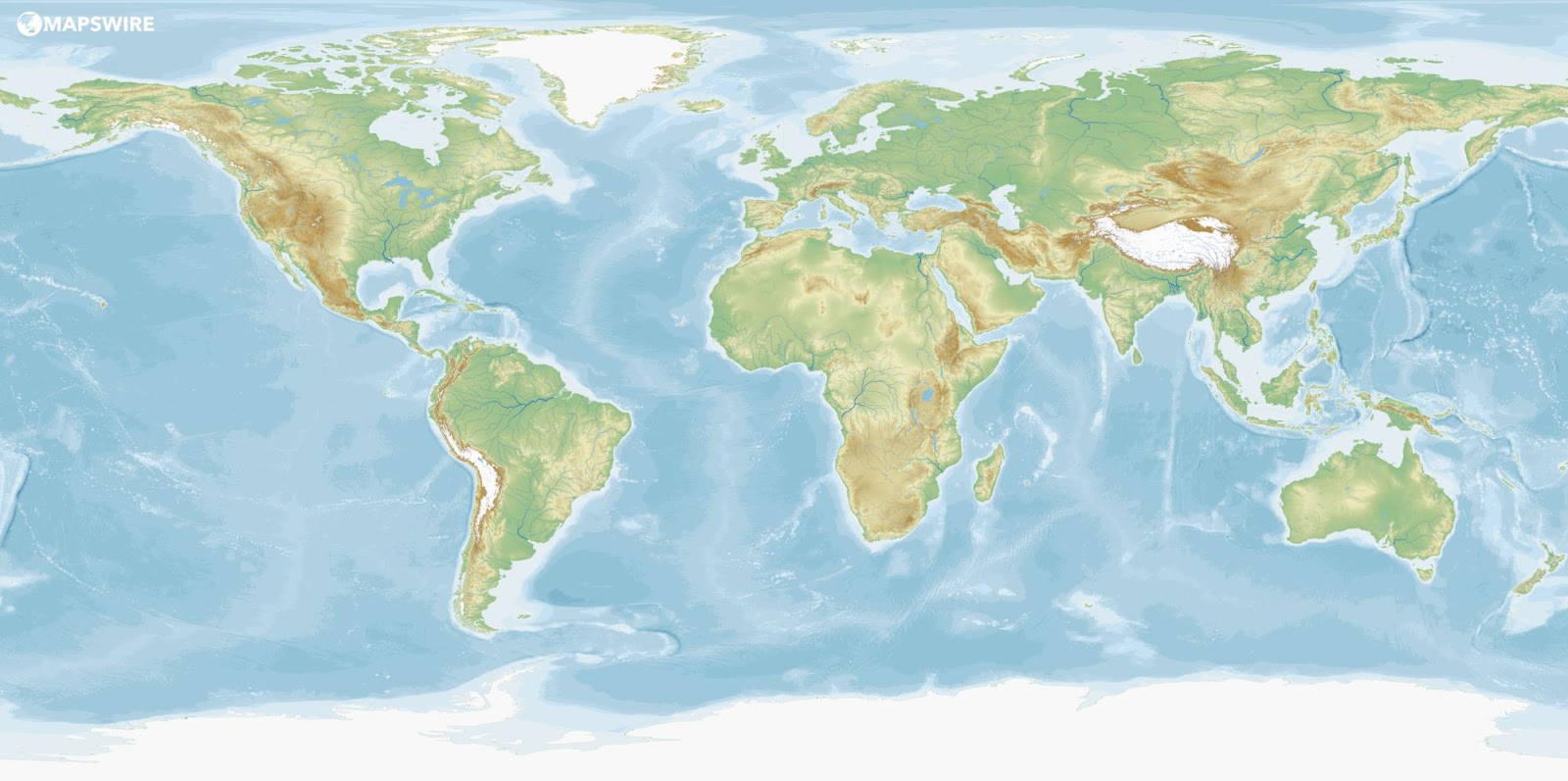 These slides are aimed to provide ideas and inspiration on different ways of bringing international into your unit without ever necessarily leaving the UK. 
We hope there are ideas suitable for all ages -Rainbows, Brownies, Guides, Rangers and Trefoil.
Some could be done in unit meetings, others at camps or holidays. Some may require computers and could be part of a virtual meeting or for girls to do at home with families. 

We hope the ideas are useful and it helps to show how truly amazing Our Planet and it’s People are 
LaSER International Team
Virtual visits to landmarks
Is there somewhere you have always wanted to go ? 
Or somewhere unit members have?
Visit it online – lots of places have virtual visits on their websites or you could use Google Earth to explore
[Speaker Notes: For inspiration https://www.techradar.com/uk/best/virtual-tours-museums-national-parks-around-the-world]
Google Earth
Use Google Earth to explore the world and visit places the girls have heard of. 

Do a Scavenger hunt or Treasure Hunt
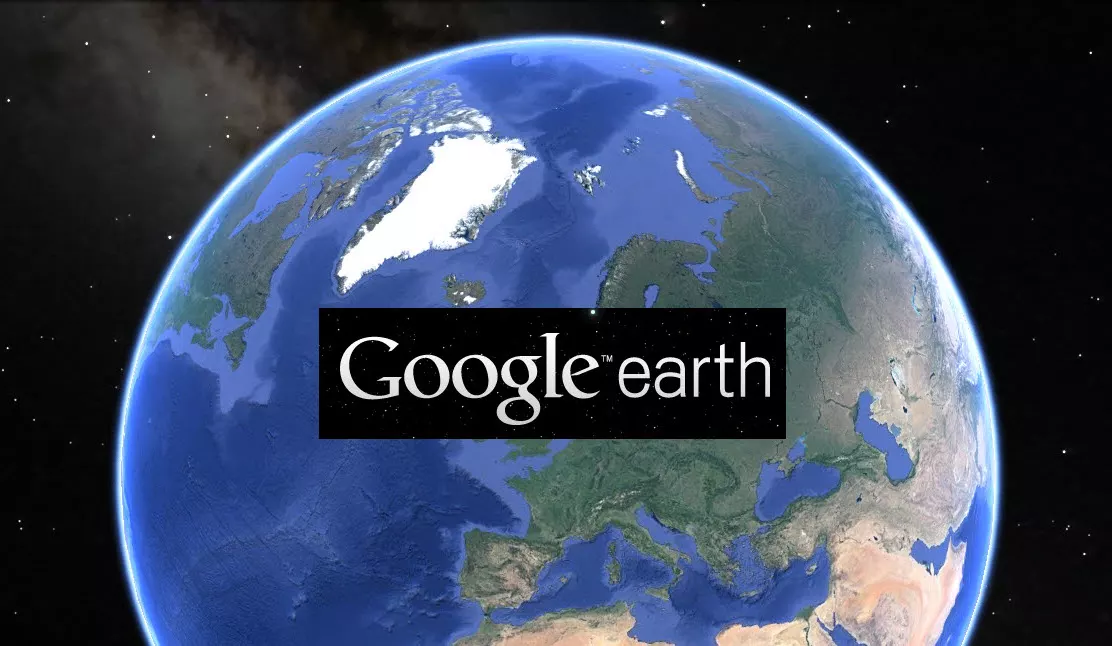 [Speaker Notes: https://www.google.co.uk/intl/en_uk/earth/

https://www.foxworldtravel.com/wonders-of-the-world-google-earth-scavenger-hunt/]
Guiding international trips storytelling
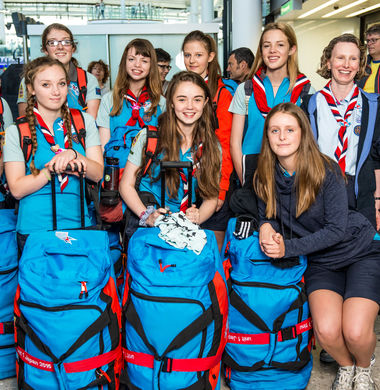 Ask someone who has been on an international trip with Girlguiding to come and talk to the unit about their experience, the fun, the challenges and the memories.
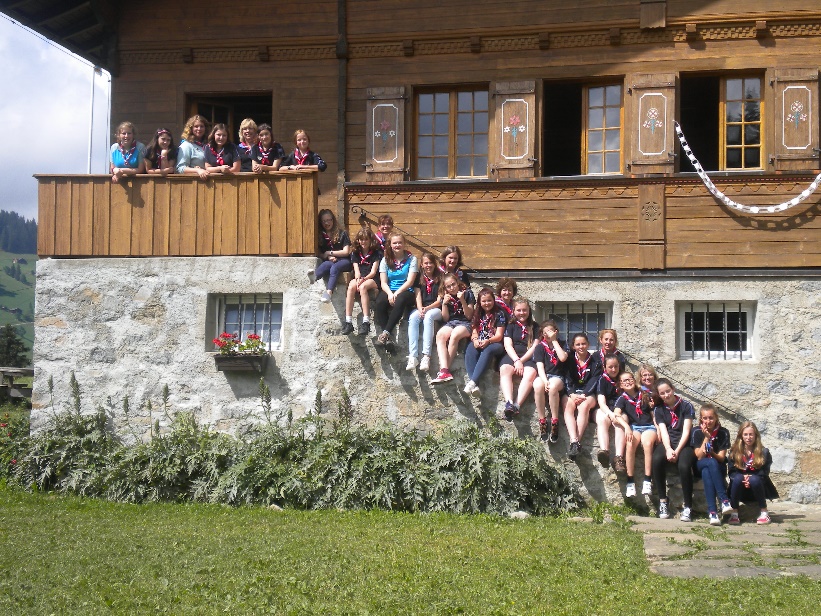 [Speaker Notes: LaSER Region website has case studies https://www.girlguidinglaser.org.uk/news?in=international
And lots of groups have created videos of their trips on youtube]
Planning an international trip
Spend an evening planning an imaginary international trip with your unit. 
What do they need to think about?
Where to go, how to get there, who will go, what to take, what will they see and do? 
The sky’s the limit for an imaginary trip!
International Themed Challenge Badges
Lots of guiding areas and groups have made 'challenge badges' on an international theme. 
Find one that appeals to you and your unit and use/adapt the activities to your current setting.
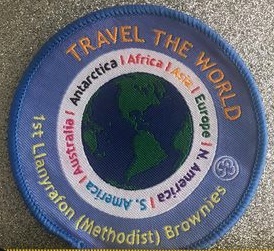 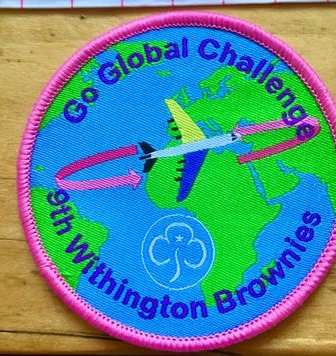 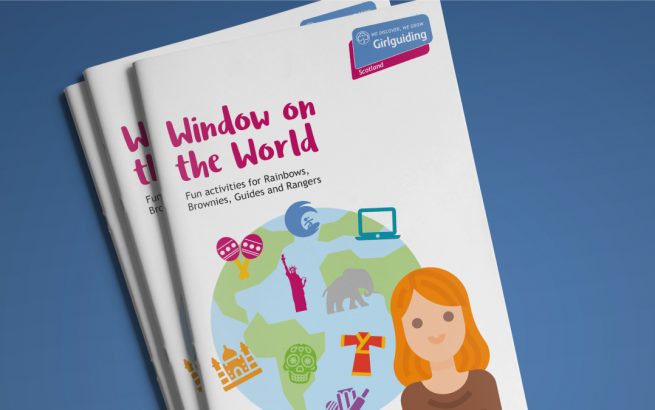 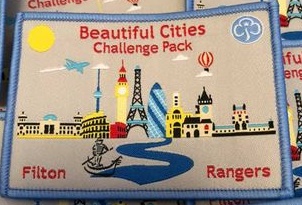 [Speaker Notes: Facebook group – search for and join Girlguiding Unofficial Challenge Badges (For Leaders)

Or Girlguiding Scotland has two good resources https://www.girlguidingscotland.org.uk/for-volunteers/how-to-run-your-unit/challenge-badges/window-on-the-world/
https://www.girlguidingscotland.org.uk/for-volunteers/how-to-run-your-unit/challenge-badges/lets-go-global/]
Sustainable Travel
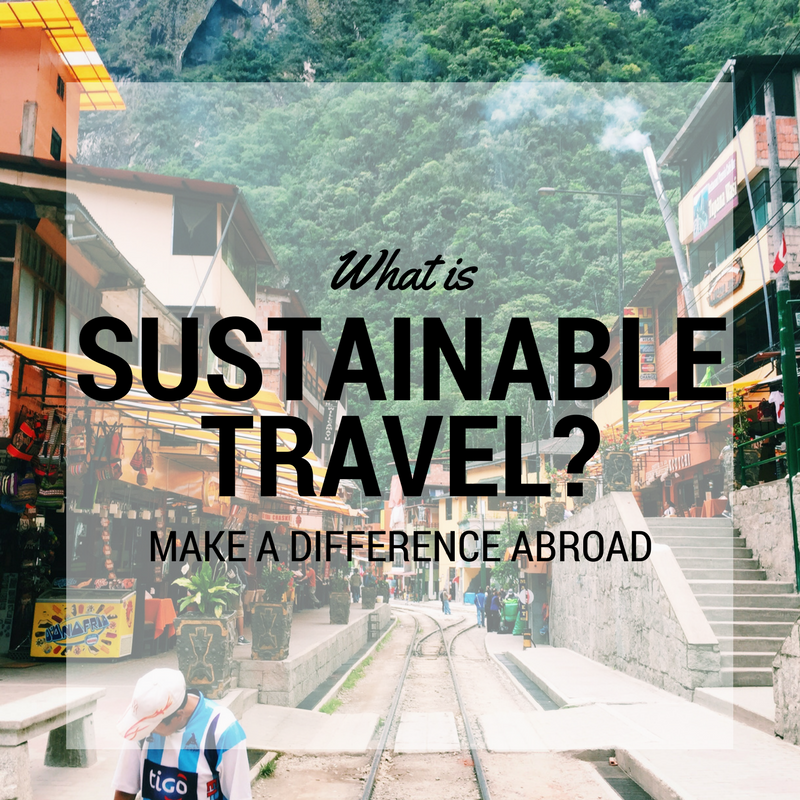 Explore with the unit what is sustainable travel. 
What can they do to protect the planet and local communities when exploring the world?
How can you offset your Carbon Emissions?
Passport Stamps
In years gone by every time you visited a country you got a stamp in your passport, but this doesn’t happen in all countries now. 
Why not create a digital passport for your unit and use it to log all the countries you visit with your unit in a year.
Could your unit design a 'passport' stamp to represent where you live/your unit?
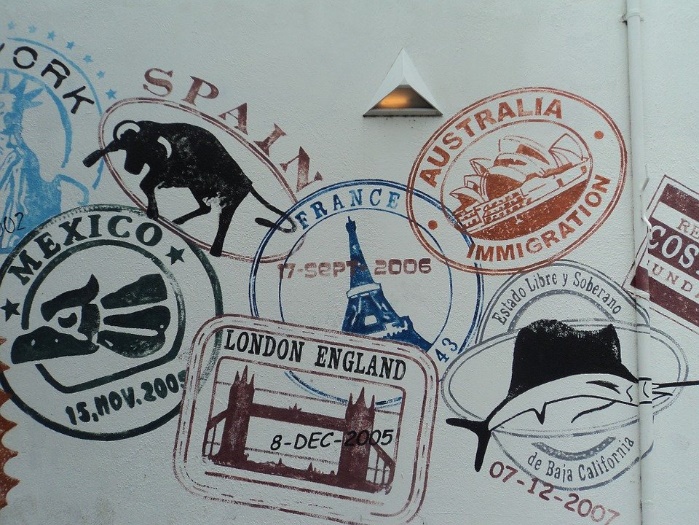 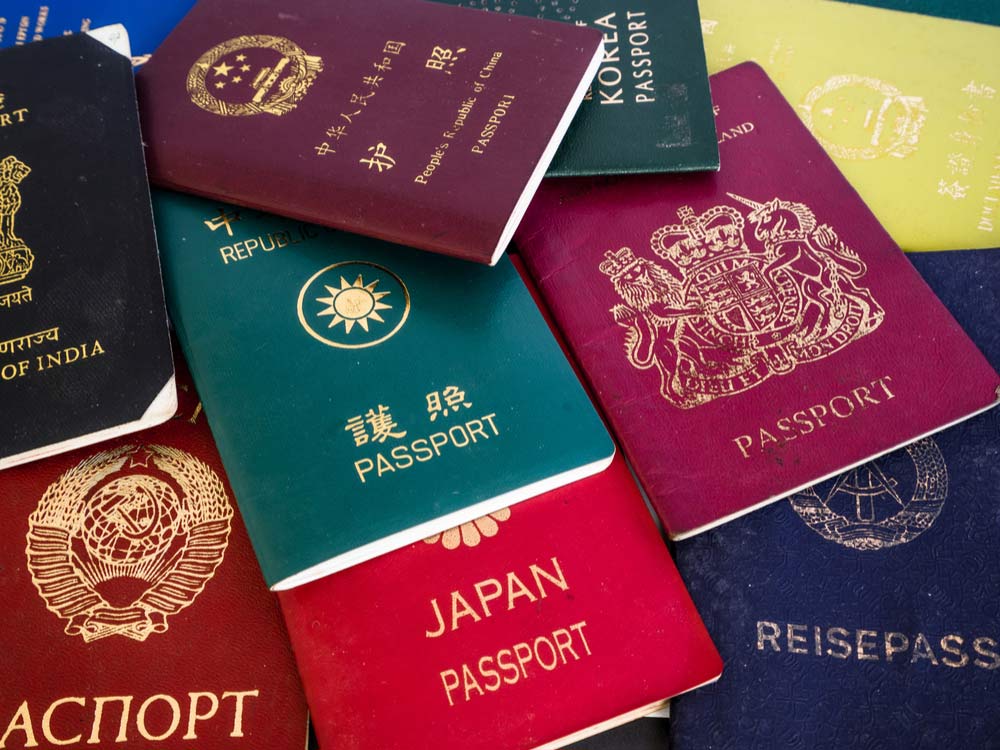 Languages
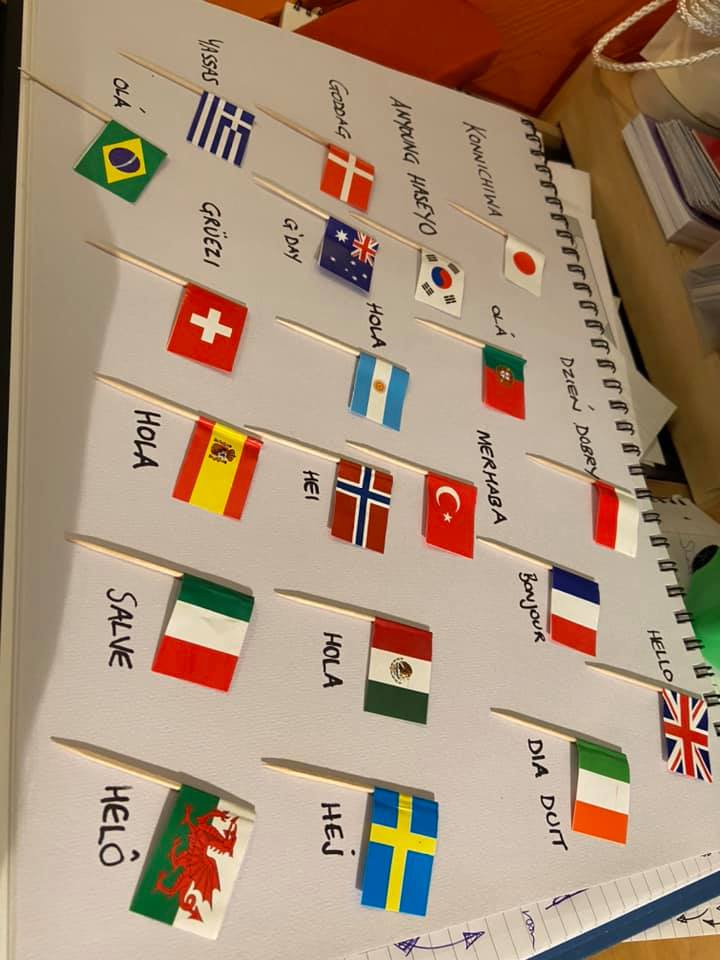 How many languages can your unit say hello or goodbye in?
Could you start every meeting for a term with a greeting in a different language?
Decorate your meeting place with the words or add to your unit’s digital passport.
Stamp Collecting and the history of Stamps
The invention of stamps enabled people to keep in touch with people in other countries more easily. 
Investigate who invented them and what different countries have on their stamps.  
Design your own unit commemorative stamp.
[Speaker Notes: Postal Museum has lots of information about stamps and stamp collecting 

https://www.postalmuseum.org/blog/beginners-guide-to-stamp-collecting/?gclid=Cj0KCQiA88X_BRDUARIsACVMYD97-P5hAI-gt3Sdu8hNFkq1eP0Oxrkce0QEeTV6Qqbzlbf2emc7FTwaAgJZEALw_wcB]
Flags of the world
Explore with your unit flags from different countries :
How many can they guess in a quiz?
Ask each member to find, bring or make the flag of a country they would like to visit.
What is the most common colour in flags?
What is the newest flag in the world?
Show a flag and then visit that country on Google Earth.
National Dress
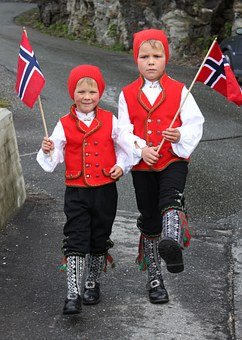 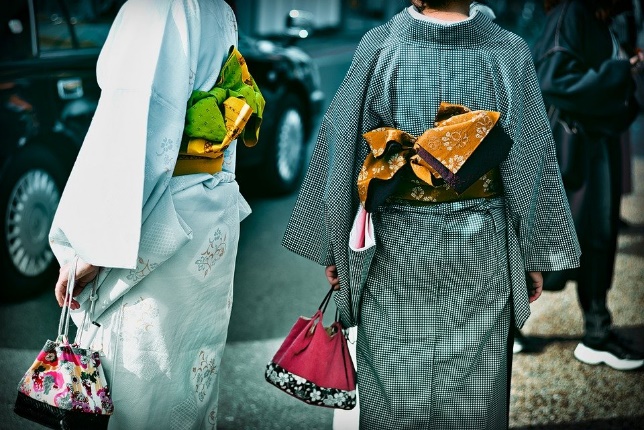 Look at different national dress of other countries.
Try re-creating some using items the unit can find at home - being respectful and culturally sensitive. 
Explore with them what the national dress means to the people of that country.
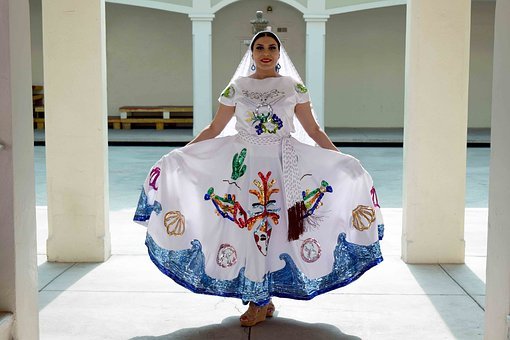 How to wear a Sari
Many women in the world wear a Sari – teach your unit members how to tie and wear a Sari. 
There are videos online or you may have parents or local community members who can show you how.
[Speaker Notes: If you don’t have the materials and /or girls are at home could they use newspaper stuck together to make the 6m length as a demonstration aid]
Covering the head
In many religions, cultures and countries women wear something to cover their head. 
Explore with your group why and the meaning behind it? 
For example: 
Muslim women may wear the Hijab
Sikh women may wear a turban 
Christian women may wear a head scarf
Jewish women may wear a Tichel
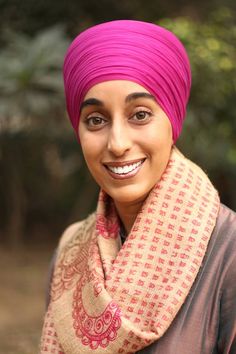 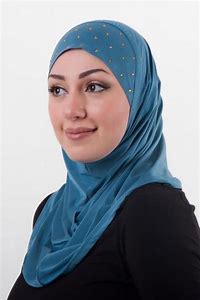 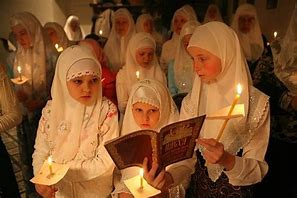 Maps
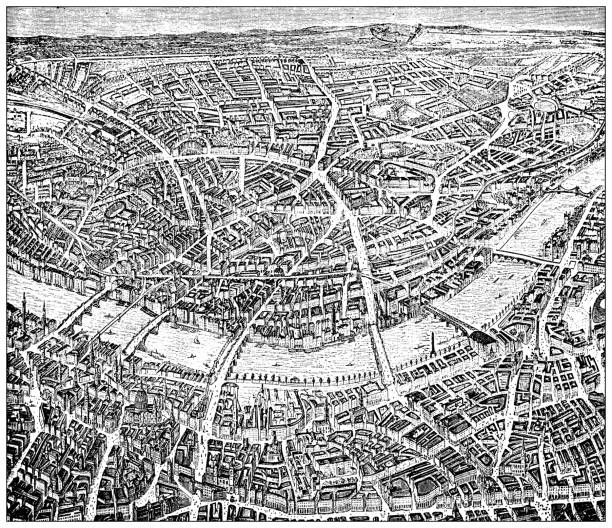 Cartography is the study and practice of making maps.
Explore how Maps were first drawn, show images of early maps, imagine what it would be like exploring a new place which had never been mapped.
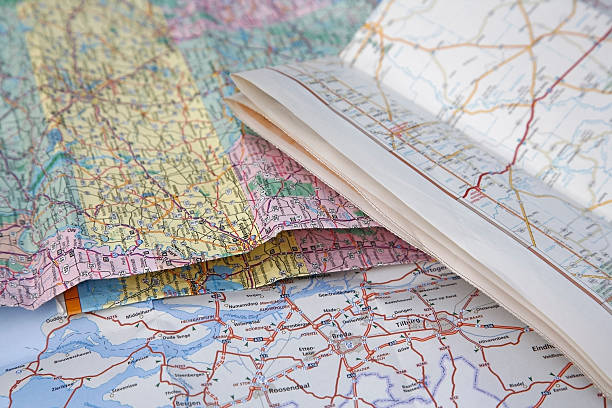 Latitude and Longitude
Explore what is latitude and longitude. 
Who invented it? 
Why is it useful for us when travelling?

A chocolate orange is a good demonstration tool for the leaders too!
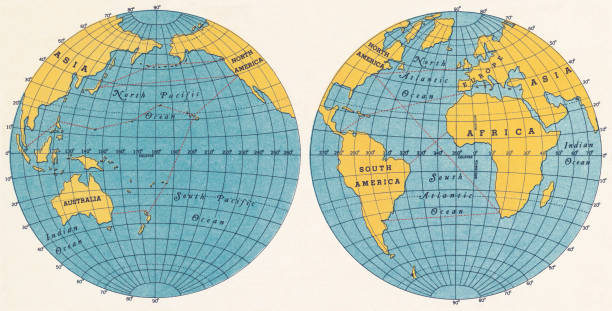 [Speaker Notes: BBC Bitesize has a good explanation
https://www.bbc.co.uk/bitesize/topics/zvsfr82/articles/zd4rmfr]
24 Hours New Year
There are 24 different time zones in the world which means New Year is celebrated at different times in the world.  
Use a time zone map to explore who celebrates first.
Use a globe and torch to demonstrate how and why a standard time zone system works
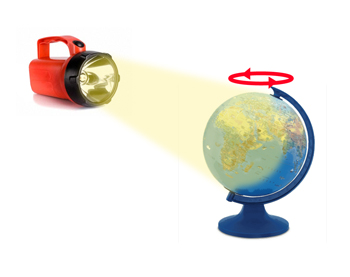 [Speaker Notes: This website is a good tool to demonstrate : www.timeanddate.com/time/map

National Geographic has a tool for understanding time zones -https://www.nationalgeographic.org/media/understanding-time-zones/]
Chinese New Year
Celebrate Chinese New Year – which is based on the beginning of the year on the Lunar Calendar. 
Try some Chinese food.
Find out about the giving and receiving of red envelopes for a safe and peaceful year.
Create Chinese crafts.
Learn some Chinese words.
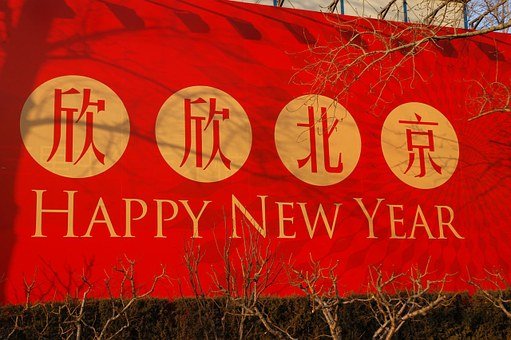 Crafts from around the World
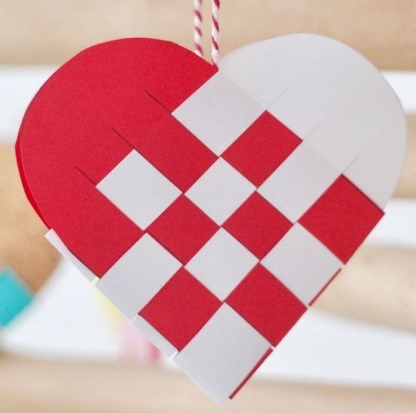 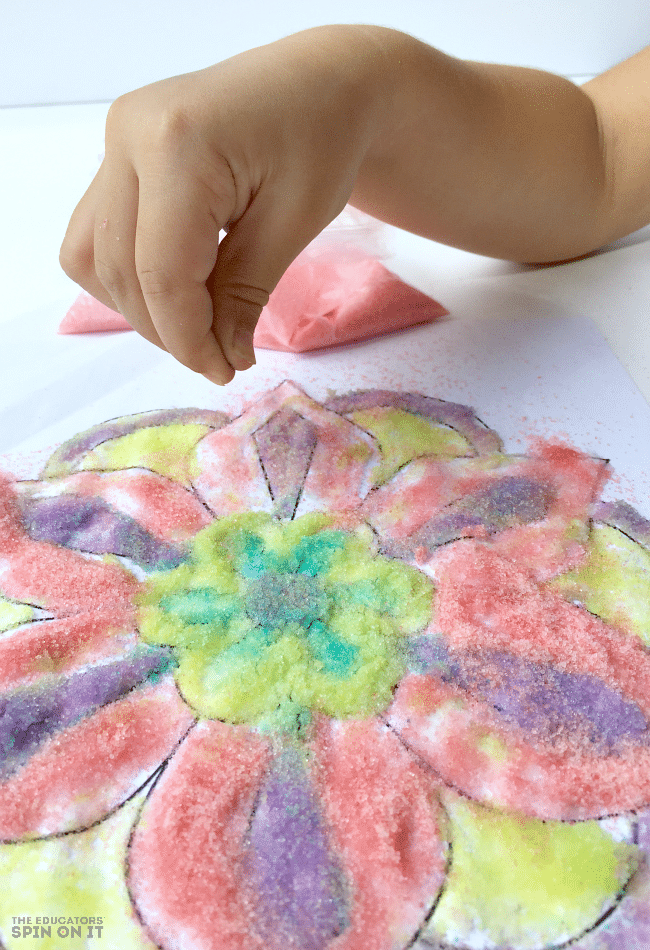 Try international crafts with your unit and whilst doing it explore where they come from and why they are made.
Japanese fans, Mexican God’s eyes, Chinese Dragons, Indian Rangoli Art, Danish Hearts, Russian Dolls, African animals ……
The possibilities are endless and there are loads of ideas on the internet.
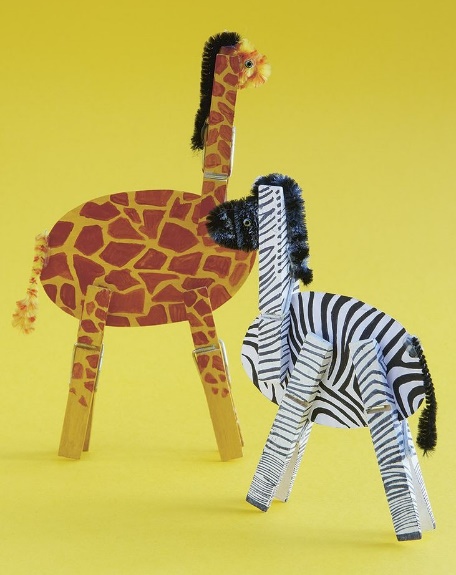 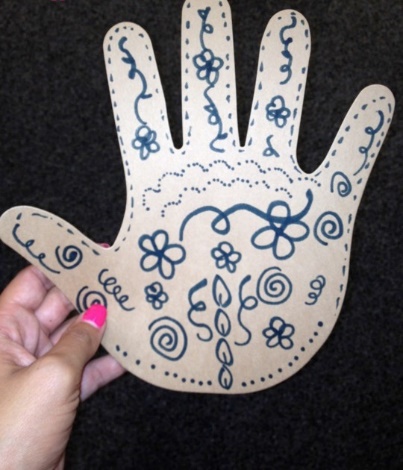 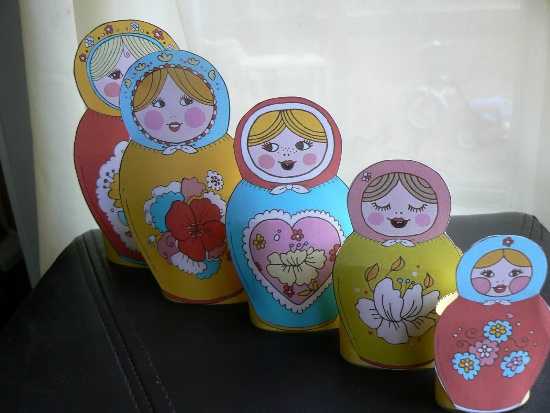 Animals of the World
There are so many beautiful and amazing animals in the world – find out more about them.
Ask all your unit to find out about an animal from another country and share. 
Celebrate World Wildlife Day on 3 March or a particular animal’s days – 16 March Pandas, 10 August Lions, 23 May Turtles… 
Visit a zoo or nature reserve (online or in person) and find out more about their conservation projects.
[Speaker Notes: Look for your favourite animal’s day here www.daysoftheyear.com]
Cooking
Have a go at cooking simple dishes from other countries. 
Explore where the ingredients come from in the world. What do your unit members know about those countries?
There may be parents who can help with ideas or teaching, or you could sign up to an online cooking session such as those run by Sangam
[Speaker Notes: You can book a cook along session with the staff at Sangam - contact them on info@sangamworldcentre.org (or check their facebook page).]
Food investigating
Investigate where food comes from. 
Collect food items from your cupboard/fridge or get the unit member to if they are at home. 
Look on the labels to see where they have come from and map them out on a world map or online. 
Does it surprise the unit ?
Perhaps discuss the carbon footprint of all food and how wise choices can reduce this.
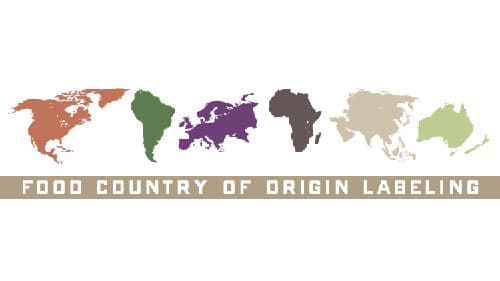 [Speaker Notes: Useful articles

https://www.visualcapitalist.com/visualising-the-greenhouse-gas-impact-of-each-food/

https://www.bbc.co.uk/food/articles/carbon

https://www.oxfam.org.uk/education/home-learning-activities/food/]
Chocolate
Chocolate is made from cocoa beans.
Where do they come from?
And how have fairtrade practices helped to make sure it is a fair world for the growers?
Run a trading game based on chocolate production.
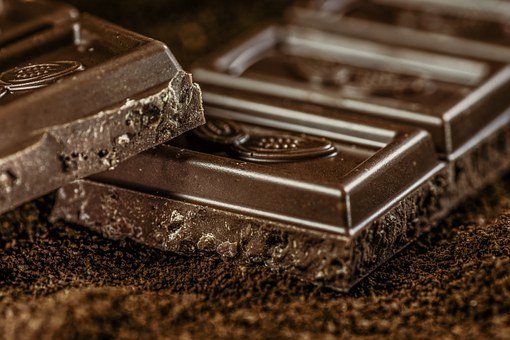 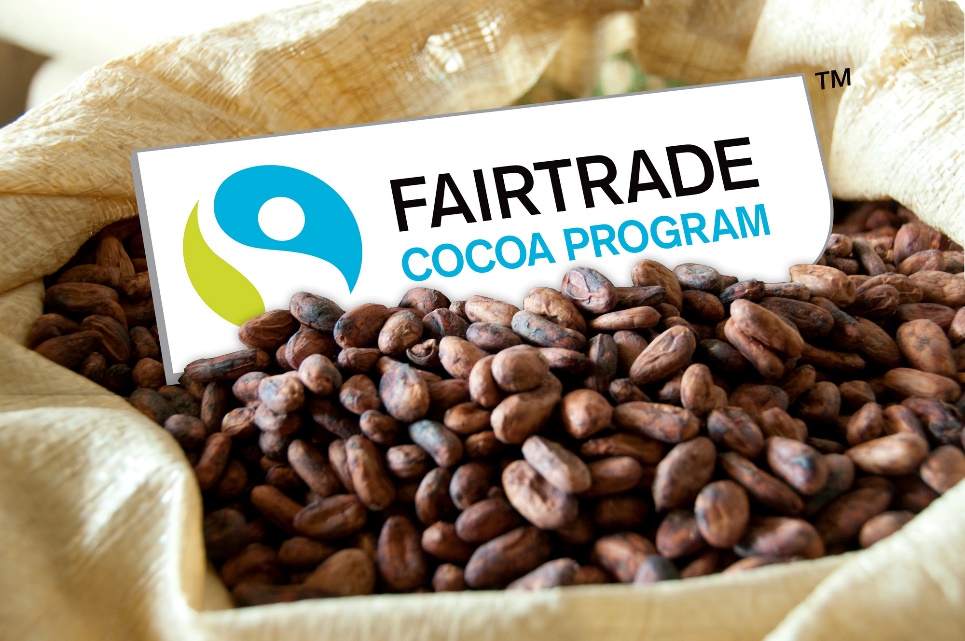 [Speaker Notes: https://www.fairtrade.org.uk/get-involved/current-campaigns/fairtrade-fortnight/quiz-how-much-do-you-really-know-about-chocolate/

https://schools.fairtrade.org.uk/teaching-resources/activities-and-games/ 

https://www.oxfam.org.uk/education/home-learning-activities/food/]
Tea
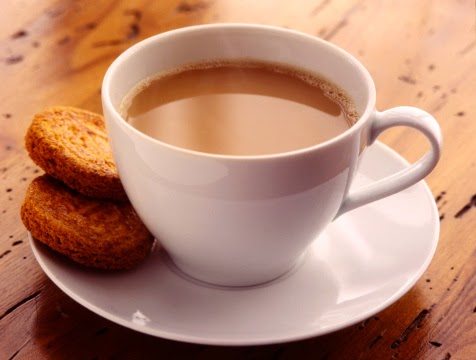 In the UK we drink lots of tea.
But we don’t generally grow it- so in which countries do they grow lots of the tea we drink?
Where are they in the world?
How does the tea get to us? 
Investigate this with your unit and then share a proper cup of tea and chat together.
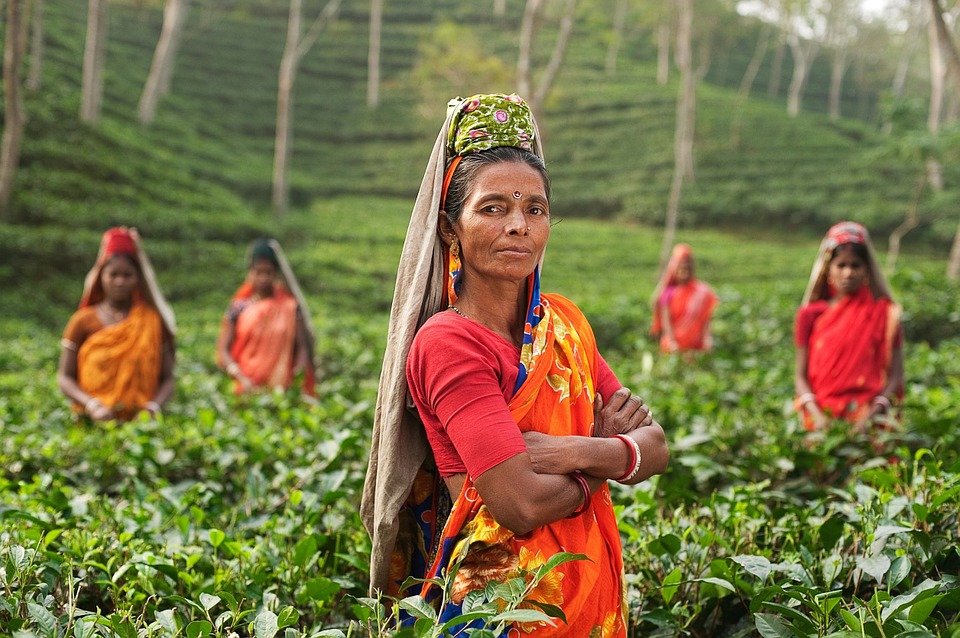 WAGGGS regions and members
What is WAGGGS?
What are the WAGGGS regions?
Explore which countries are members.
Get the unit to choose some countries and find out what their promise and laws are for each member organisation on the WAGGGS website. 
How similar are they to ours?
[Speaker Notes: Full information about all member organisations, their logo, promise, membership is available on the WAGGGS website 
https://www.wagggs.org/en/our-world/]
WAGGGS World Centres
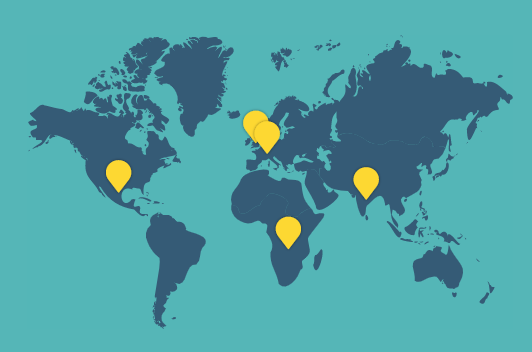 Where are the WAGGGS world centres?
Why do they exist?
Visit them virtually either by watching one of their videos or book a hosted session. 
Or invite someone to talk who has been there.
OUR CABAÑA, MEXICO
PAX LODGE, UK
OUR CHALET, SWITZERLAND
KUSAFIRI, AFRICA
SANGAM, INDIA
[Speaker Notes: Some links

https://www.wagggs.org/en/our-world/world-centres/ 
https://www.youtube.com/user/SangamWorldCentre/videos 
https://www.youtube.com/c/OurCabana/videos,]
WAGGGS Resources
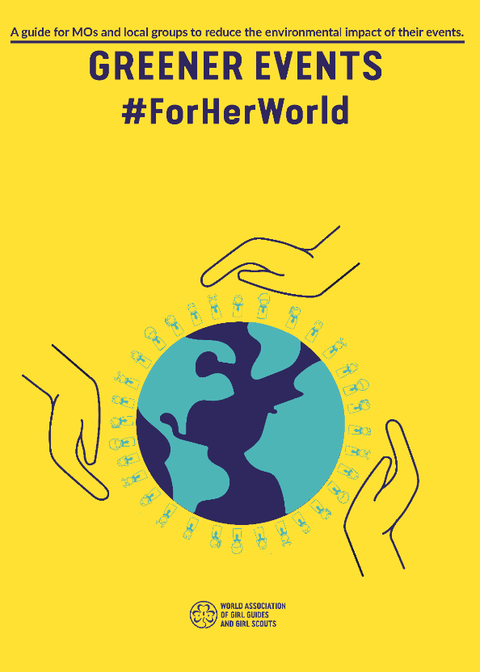 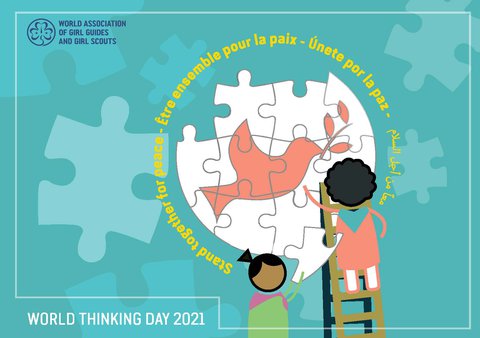 Explore the resources, badges and events available from WAGGGS through their website.
Each year new resources, based on current priorities and themes, are shared and used by all the member countries.
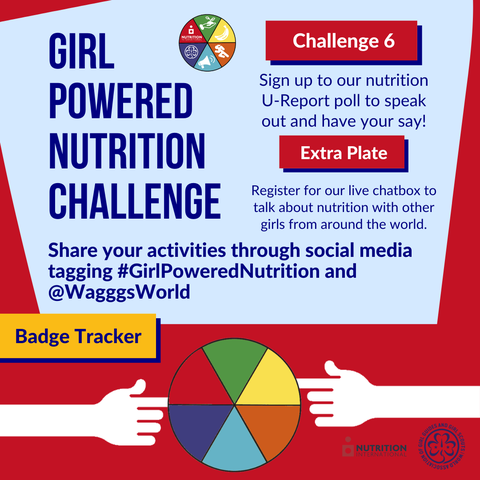 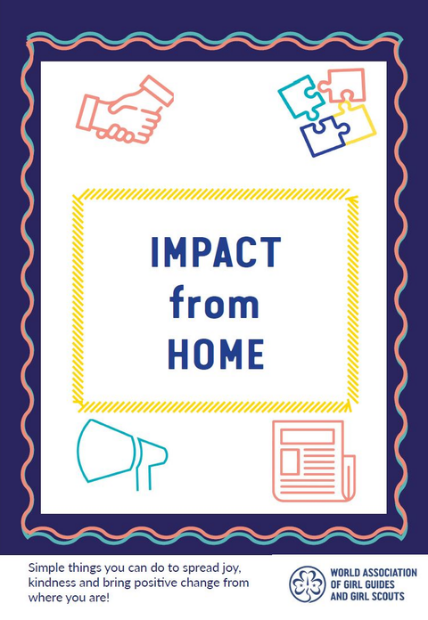 [Speaker Notes: https://www.wagggs.org/en/resources/resource-listing/]
Uniforms
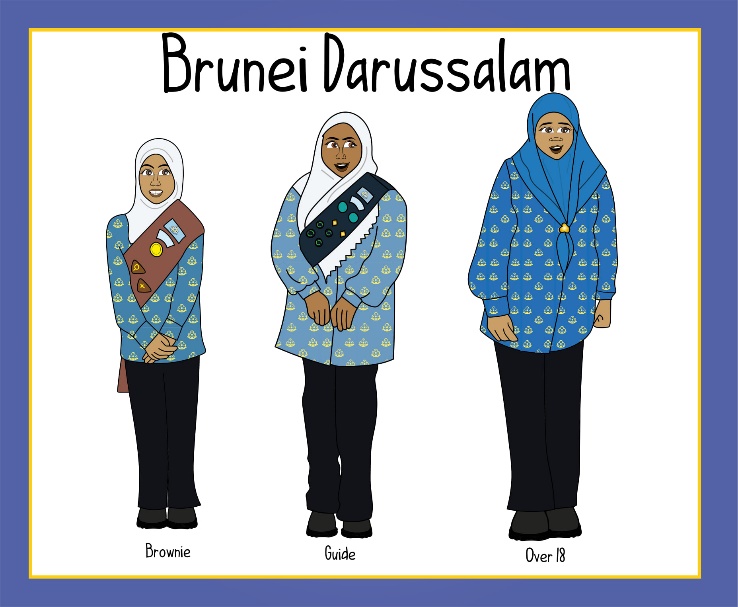 Find pictures of guiding uniforms in different countries and share with your unit. 
What do they like about different uniforms?
How are some uniforms made to suit the climate of the country?
What are the similarities between uniforms?
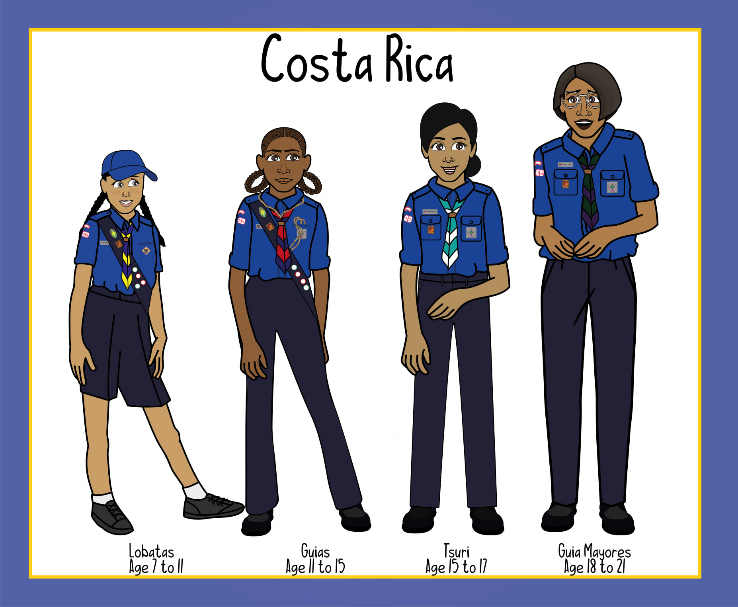 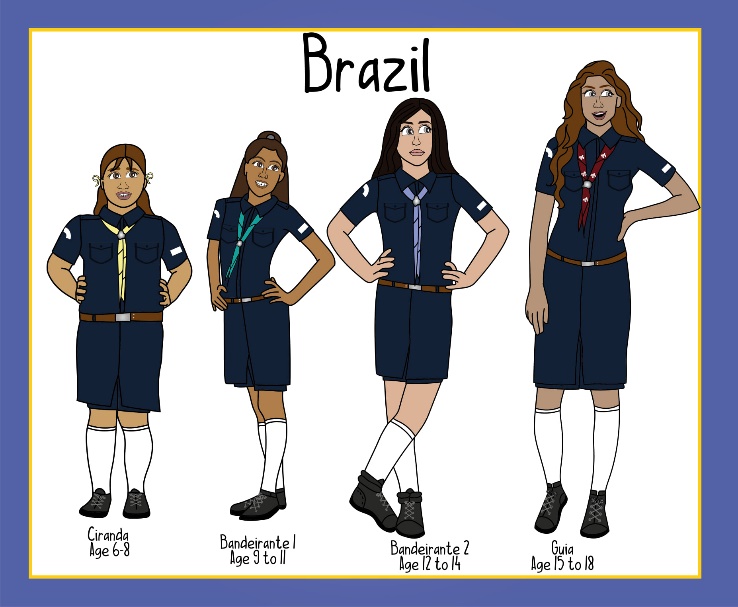 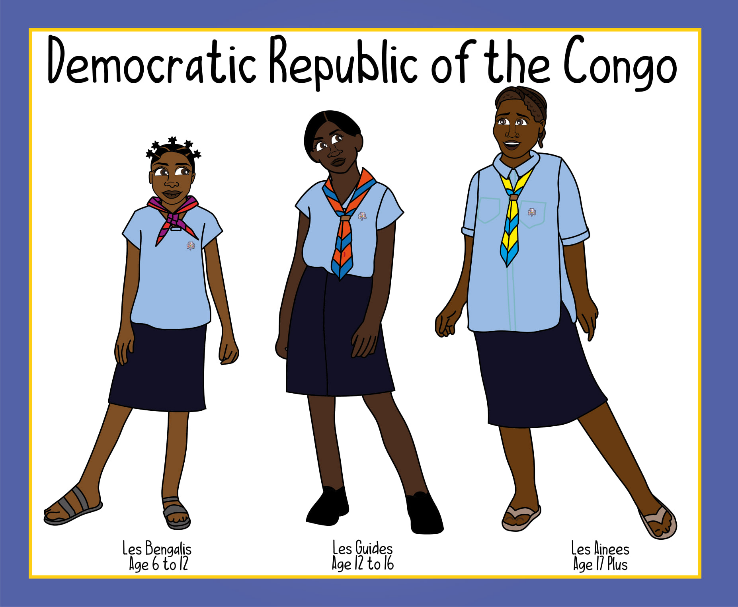 [Speaker Notes: You can look on the WAGGGS website for information about member countries/organisations and then on their own website for information about their uniform

If you use facebook you can join the group called 'Lisa's illustrations'- as she has prepared pictures of uniforms from different countries across the world (as well as lots of other great images for guiding )]
Twin with a unit from another country
Twin with a unit in another country 
Share stories and photos
Have an online meet up
Plan challenges for each other
Ask questions 

Leaders can often find units to twin with through personal contacts, facebook groups or international Jamborees and events
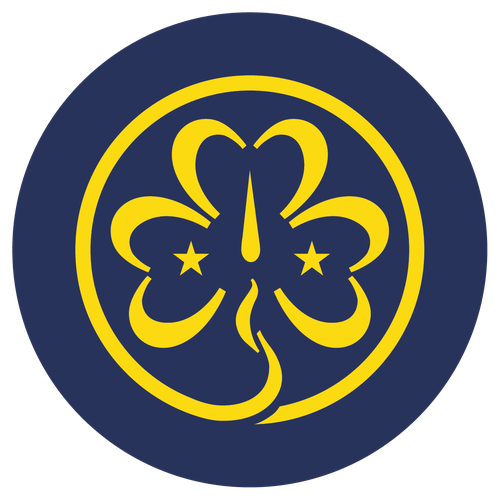 [Speaker Notes: Lots of leaders have met leaders from other groups at events like Jamborees, or can make contact through friends or social media groups on facebook or similar
Reach out and make contact with another group –ensuring a safe way of communicating between the units (so no direct young people email exchanges )]
United Nations and Unicef
Who are the United Nations and Unicef?
Voices of Youth is UNICEF’s online place for young people to learn more about issues affecting their world and share their thoughts and opinions with thousands of people from all over the world. 
Share with your unit (and their parents) as a place young people can engage with others on these topics.
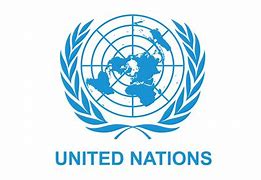 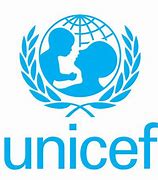 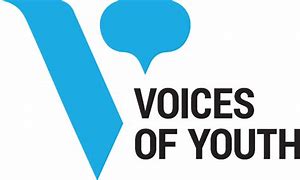 [Speaker Notes: https://www.un.org/en/sections/resources-different-audiences/students/index.html

https://www.voicesofyouth.org/]
Explore Sustainable Development Goals
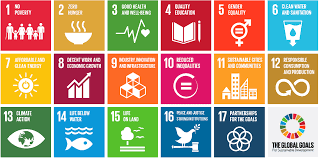 The SDGs are a collection of 17 interlinked global goals designed to be a “blueprint to achieve a better and more sustainable future for all”.
Explore one or more of these with your unit. 
The European Jamboree (now cancelled) produced a resource called ‘Connecting Experience' full of ideas you can use on their website. 
Girlguiding Scotland also has a resource on SDGs on their website.
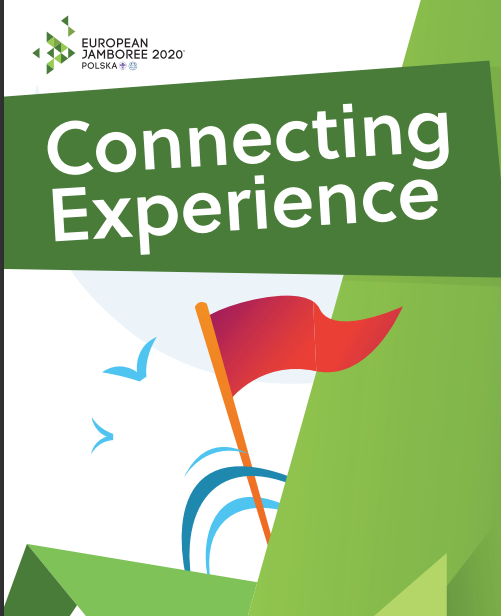 [Speaker Notes: https://www.un.org/sustainabledevelopment/sustainable-development-goals/

https://www.girlguidingscotland.org.uk/for-volunteers/how-to-run-your-unit/challenge-badges/sustainable-development-goals-challenge/

The now cancelled European Jamboree produced a great resource all around the SDGs still available on their website - full of sessions and ideas against each of the SDGs 
https://ej2020.org/wp-content/uploads/sdg/EJ2020_Connecting-Experience-All-EN.pdfhttps://ej2020.org/connecting-experience/]
The World's Largest Lesson
The World's Largest Lesson is an event/website full of ideas and resources around the Sustainable Development Goals.
Ideas for all ages, games, posters, videos to help you explore the SDGs with your unit.
[Speaker Notes: https://worldslargestlesson.globalgoals.org/]
Aid Agencies
An aid agency, also known as development charity, is an organisation dedicated to distributing aid – both humanitarian aid (emergency relief efforts, e.g. in response to natural disasters), and development aid, aimed at helping countries to achieve long-term sustainable economic growth, with the aim of achieving poverty reduction. 

Explore with the girls what are Aid Agencies, what do they do, how do they help.
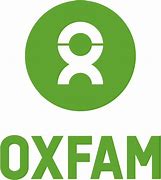 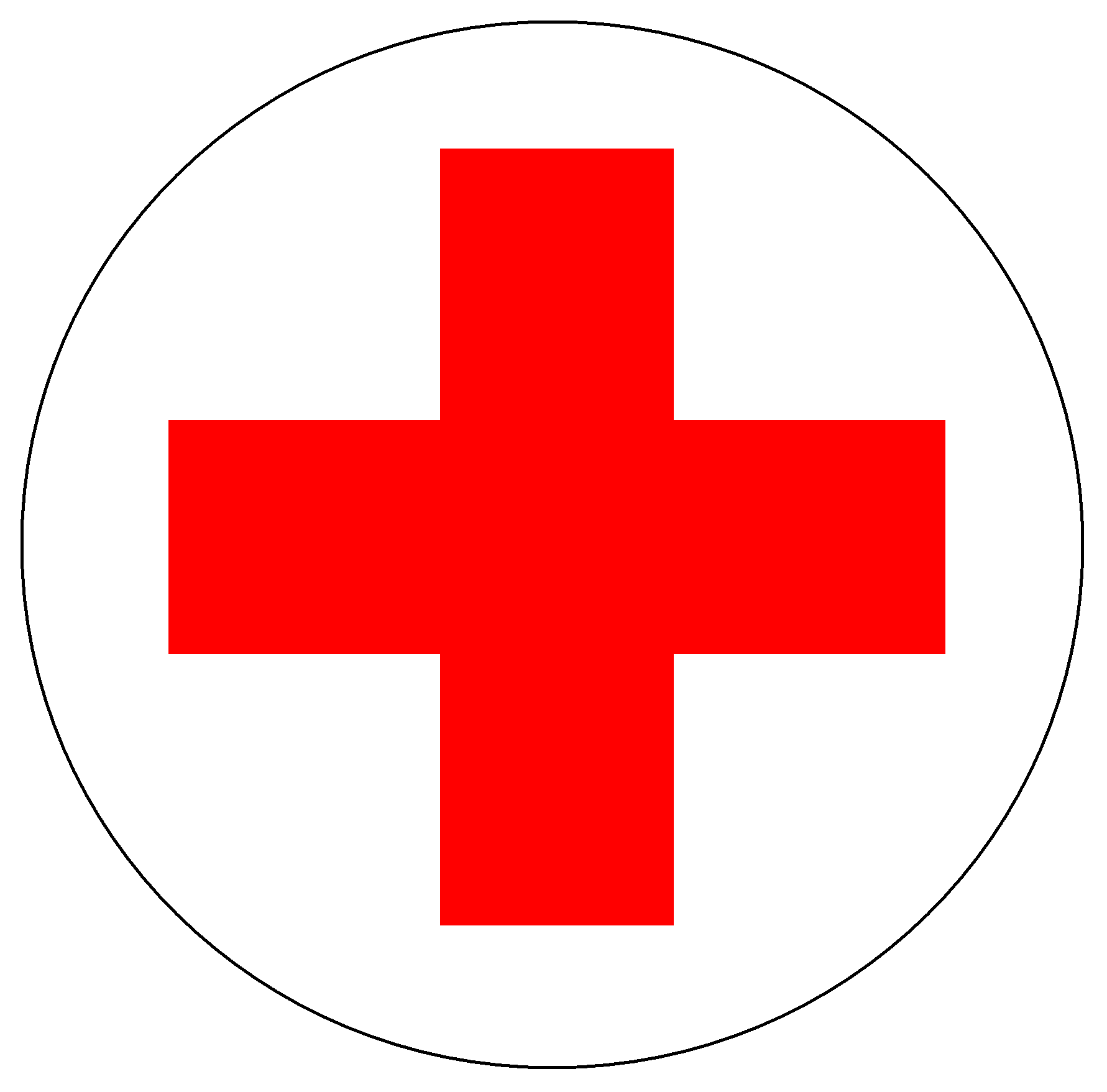 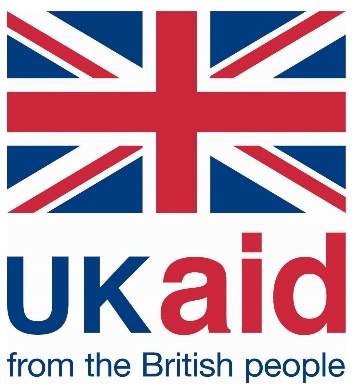 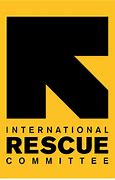 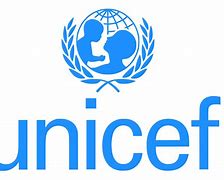 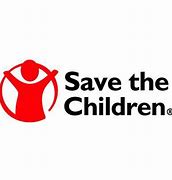 [Speaker Notes: https://www.girlguiding.org.uk/what-we-do/our-badges-and-activities/activity-finder/aid-agency/]
Paintings
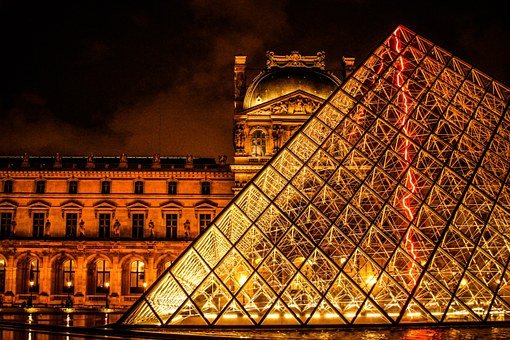 Create an art gallery of your unit's work (virtually or on the walls in your meeting place). 
Visit an Art Gallery, in person or virtually, and explore which countries the paintings or artists are from: 
Louvre in Paris
J. Paul Getty in Los Angeles
Vatican in Rome
Rijksmuseum in Amsterdam
[Speaker Notes: https://www.theguardian.com/travel/2020/mar/23/10-of-the-worlds-best-virtual-museum-and-art-gallery-tours]
Quizzes
Hold an international themed quiz with your unit. 
Perhaps get every young person to come up with their own international question and together you have a quiz rather than the leaders having to write it!
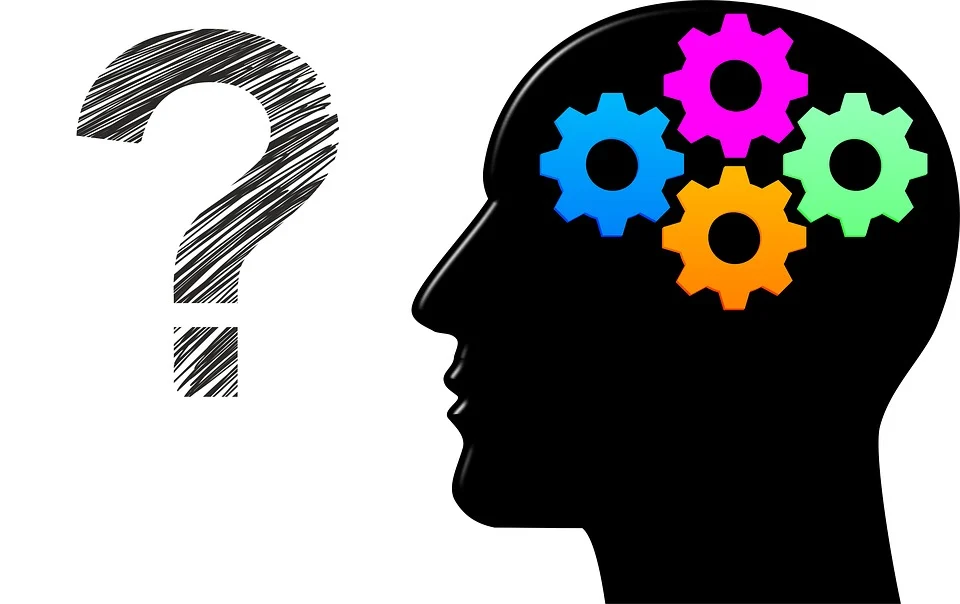 Blue Peter Green Badge
As a unit work towards the Blue Peter Green badge. 
Explore environmental ideas about how each individual can help to protect the planet when travelling.  
Write a poem, a story, create some artwork or take photos and get the girls to apply to Blue Peter for their Green Badge if they want.
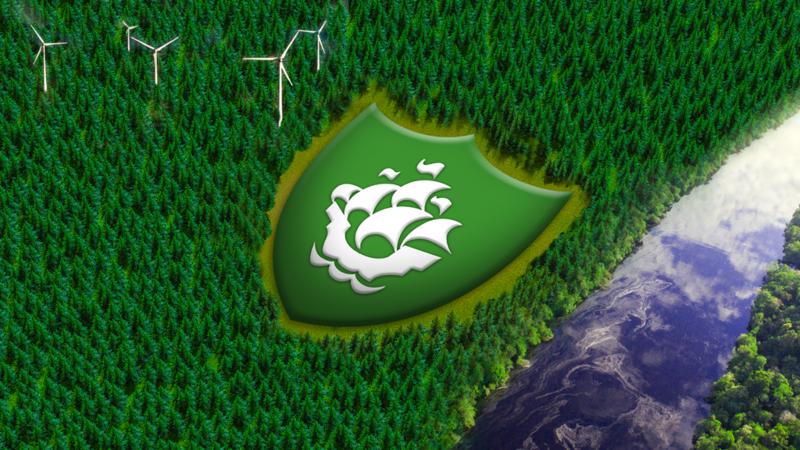 [Speaker Notes: https://www.bbc.co.uk/cbbc/joinin/about-blue-peter-badges]
Celebrate festivals
Festivals are a big part of many people’s lives. 
Some celebrate religious beliefs, others commemorate national occasions whilst some are linked to the love of an activity.
Pick some to celebrate each year and find out more about them.
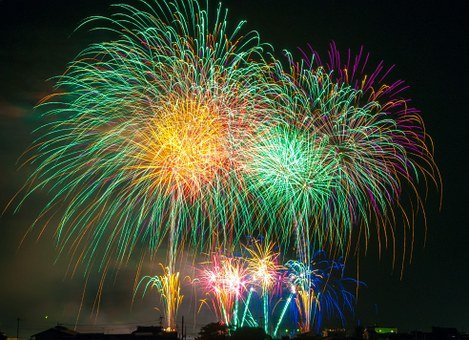 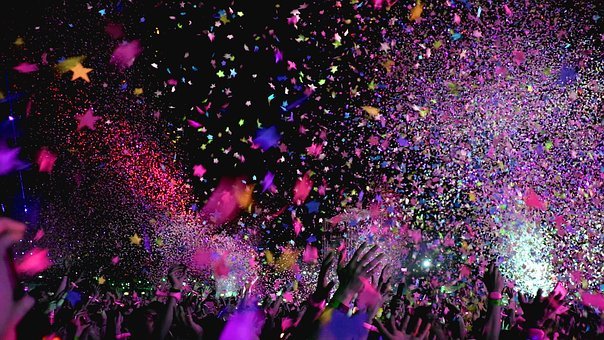 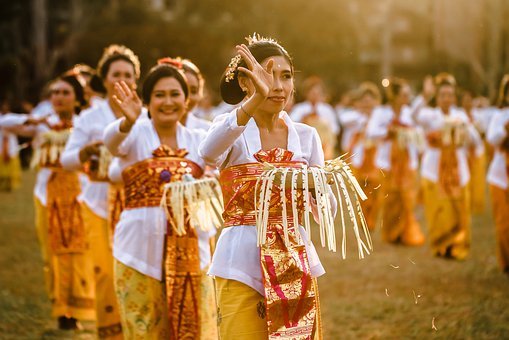 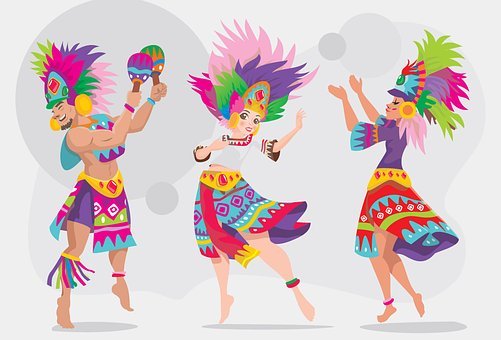 Carnival
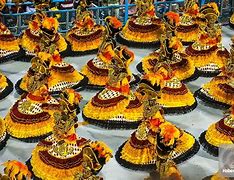 Host a carnival with costumes, music and food to celebrate Carnival.
The Rio Carnival happens in February each year but lots of countries have different carnivals and festivals you can celebrate.
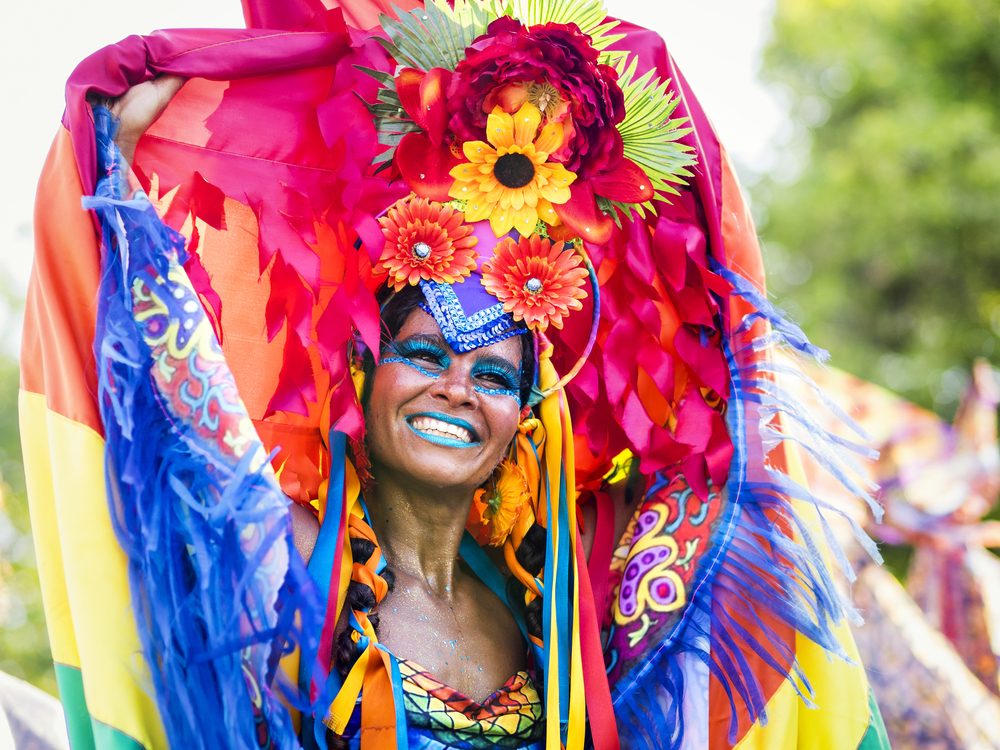 [Speaker Notes: https://www.girlguiding.org.uk/what-we-do/our-badges-and-activities/activity-finder/carnival-time/]
Hot Air Balloons
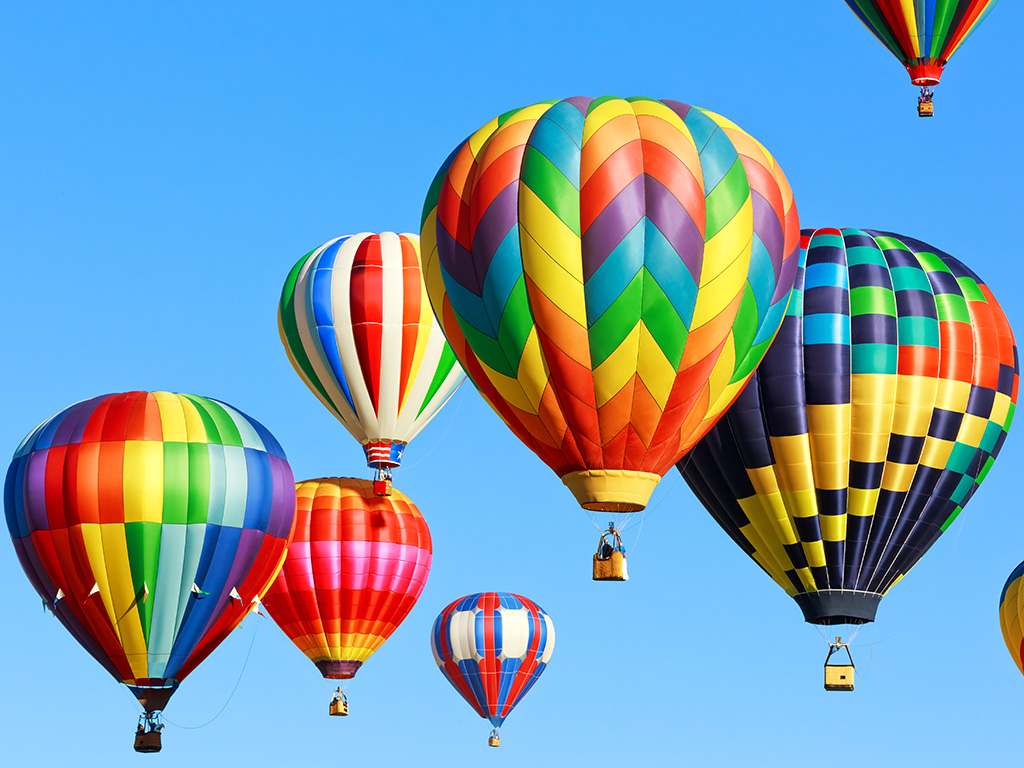 Hot Air Balloons were the first way air mail was transported, inspired stories, races and festivals around the world.
  
Watch some videos from Hot Air Balloon festivals then design your own hot air balloons.
[Speaker Notes: Bristol - http://bristolballoonfiesta.co.uk/Albuquerque , USA -  https://balloonfiesta.com/Mexico - https://www.bbc.co.uk/news/av/world-latin-america-24977057]
Japanese Tea Ceremony
An old tradition in Japan is the Tea Ceremony.  
You could hold your own in a face to face or online meeting explaining the significance of all the actions.
[Speaker Notes: UK contingent to the World Scout Jamboree in Japan in 2015 has an online resource pack which includes lots of Japanese ideas including a Tea Ceremony
https://members.scouts.org.uk/documents/International/JapaninaBoxPack.pdf]
Design a Japanese Happi Coat
Happi Coats are a traditional coat that is worn in Japan at time of celebration, or festivals  (similar to how in the UK we might get T-shirts made).  

Get the girls to design their own.
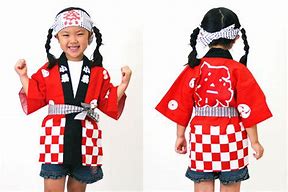 [Speaker Notes: Page 25 of this resource from the UK contingent to the World Scout Jamboree in Japan has a pattern and more information  https://members.scouts.org.uk/documents/International/JapaninaBoxPack.pdf]
Japanese Children’s Day
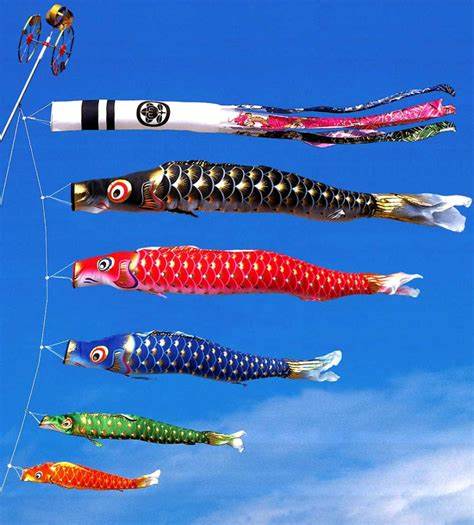 In Japan on the 5th day of the 5th month it is Children’s Day - a day to celebrate children's personalities and celebrate happy children.

Find out what they do to celebrate.
[Speaker Notes: Page 6 of this resource from the UK contingent World Scout Jamboree in Japan  https://members.scouts.org.uk/documents/International/JapaninaBoxPack.pdf]
Pancakes
Pancakes are made /eaten differently across the world. Explore many of the ways and do a taste test...
Lemon and Sugar in the UK
Maple Syrup in Canada
Crepes in France
Pannukakku in Finland
Savoury pancakes 
Tiganites in Greece
Uttapam in India
Raggmunk in Sweden
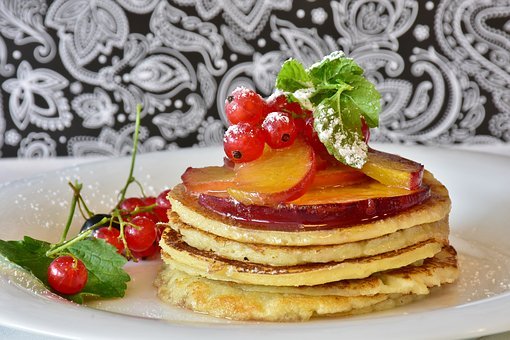 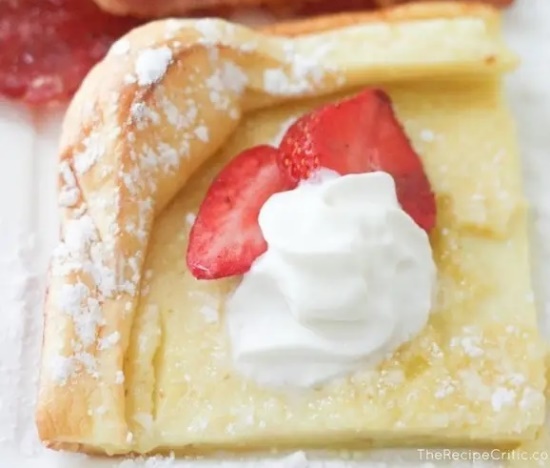 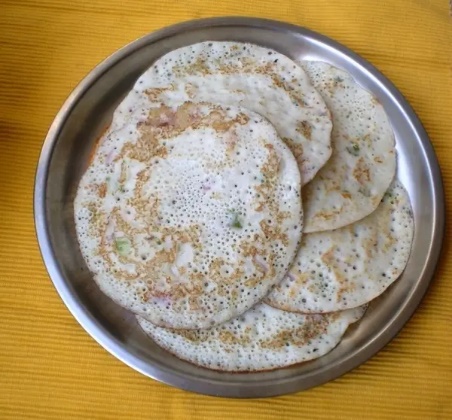 [Speaker Notes: https://www.buzzfeed.com/tashweenali/pancakes-from-around-the-world]
Symbols and Packaging
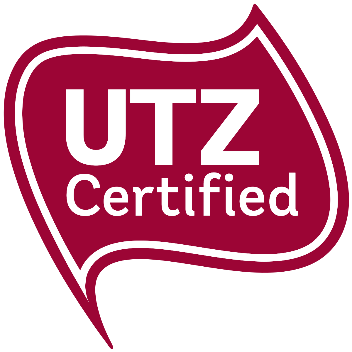 Much of our food comes from around the world but what organisations exist to protect the planet and the communities? 
What do the symbols on the packaging mean - what should we be looking for when shopping?
Explore these with the unit.
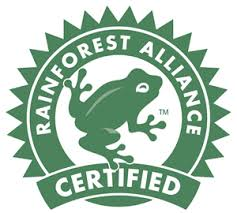 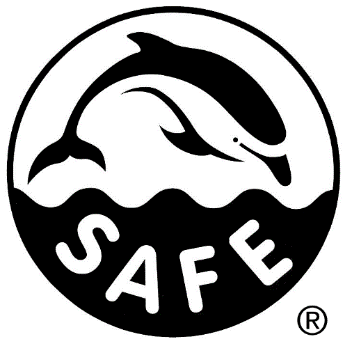 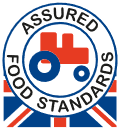 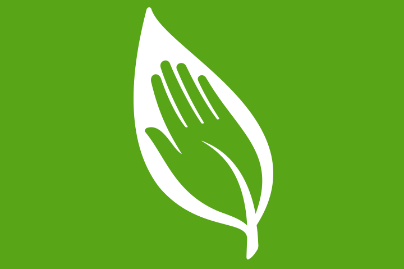 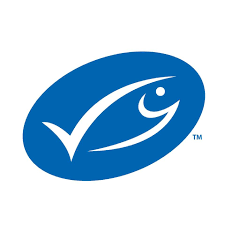 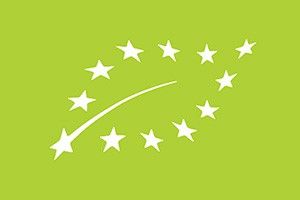 [Speaker Notes: Packaging logos resource – see LaSER website]
International Women’s Day
International Women's Day is a global day celebrating the social, economic, cultural and political achievements of women. The day also marks a call to action for accelerating gender parity. 

Marked annually on 8th March. 
The 2021 theme is 
'Choose To Challenge'.
[Speaker Notes: https://www.girlguiding.org.uk/what-we-do/our-stories-and-news/blogs/six-superwomen-international-womens-day/

https://www.internationalwomensday.com/About]
Fairtrade Fortnight
Each year Fairtrade Fortnight (in Feb/March) is a chance to share the stories of people who grow our food, drinks and cotton. And to consider how climate change is impacting them and what we can each do to ensure a fairer world to live in. 
The Fairtrade Foundation has ideas and resources you can use.
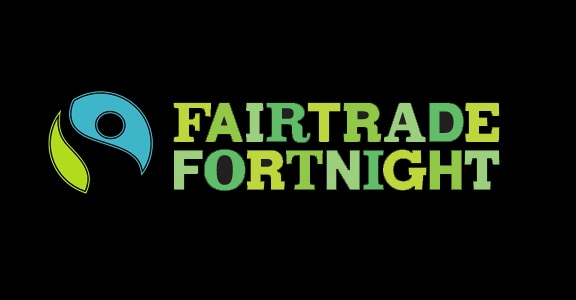 [Speaker Notes: https://www.fairtrade.org.uk/Get-Involved/Current-campaigns/Fairtrade-Fortnight/]
Race around the world
Get your unit in small teams to plan a route around the world in 8 stops!

Where would they go?

Where would they stop?

How would they get there?
[Speaker Notes: Encourage the unit in small groups to plan their ideal Around the World Journey]
Girls in Action
The Girls in Action activity packs were created by Girlguiding in partnership with other charities 
AVA
Plan UK
Childreach International
Railway Children
British Red Cross
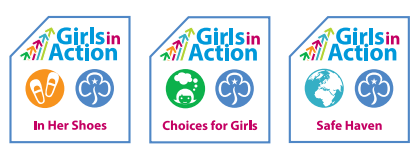 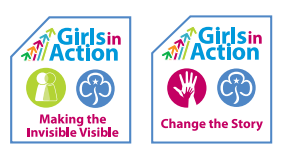 [Speaker Notes: https://www.girlguiding.org.uk/what-we-do/our-badges-and-activities/activity-finder/girls-in-action/

The badges may not be available everywhere any more but the ideas are still useful]
Future Girl
Take part in Girlguiding’s Future Girl activities as they are announced.
Or create your own internationally connected ones to complement the themes 
Planet Protectors
Adventurers
Self Believers
Respect Makers
Barrier Breakers
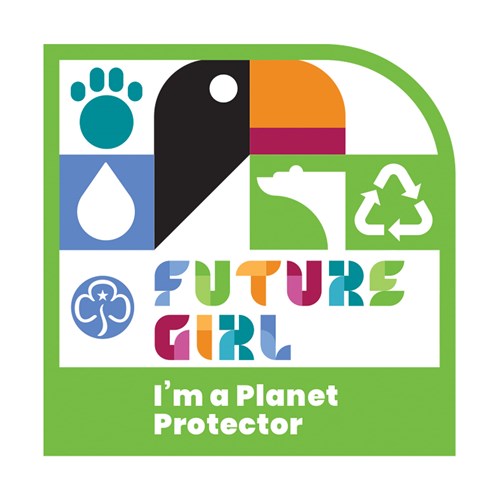 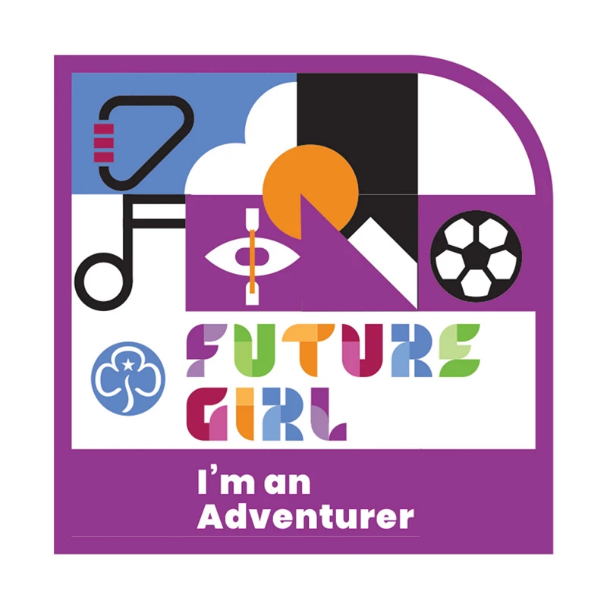 [Speaker Notes: Girlguiding’s Future Girl Project  
https://www.girlguiding.org.uk/girls-making-change/future-girl/]
Interest badges, UMA’s and Skills Builders
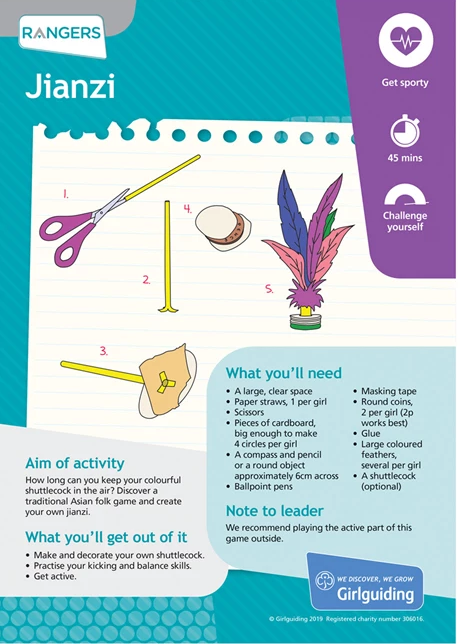 Use existing UMAs and Skills Builders with an international element in your programme. 

Or extend them to consider international elements e.g. where does that food come from, where in the world does that animal live, where does that craft come from?
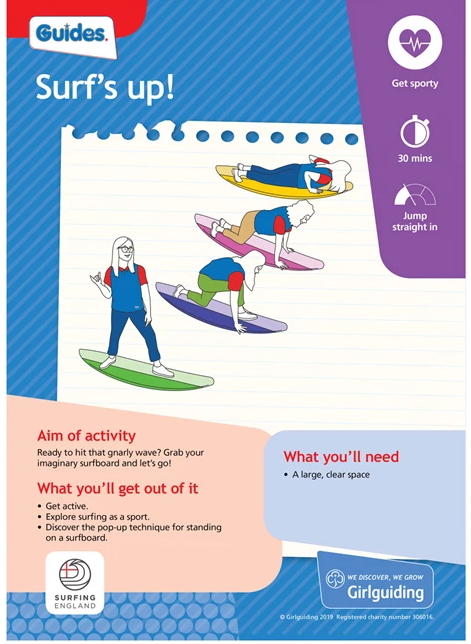 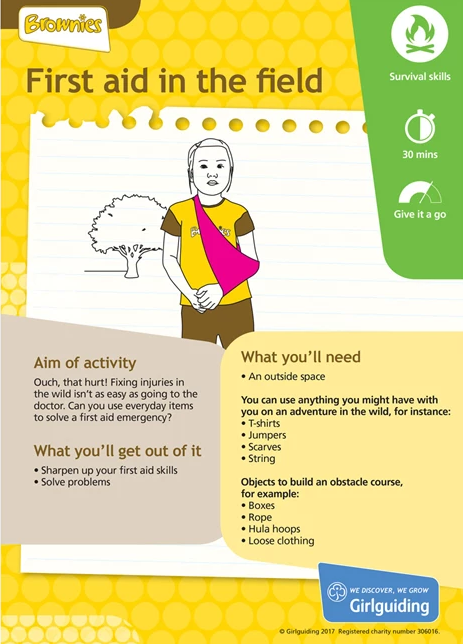 [Speaker Notes: Girlguiding have shared on their website information on how to adapt all UMAs and Skills builders for online. 

Those spreadsheets are useful for looking for ideas you can bring together
https://www.girlguiding.org.uk/making-guiding-happen/coronavirus-keeping-safe/starting-to-meet-in-person-again/adapting-programme-activities/]
World Thinking Day
Do something each year on or around World Thinking Day with an international theme. 
Use the WAGGGS resources or Girlguiding’s theme and badge for inspiration, explaining how many other Guides around the world will be doing the same.

But don't just wait for this one day – bring international into your programme every chance you get.
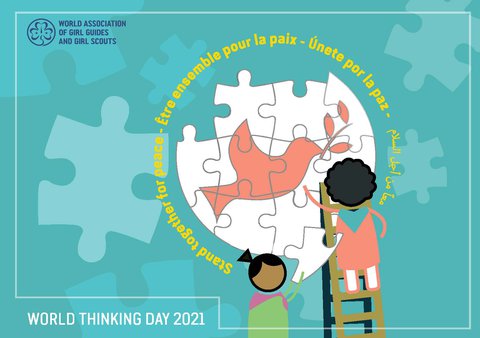 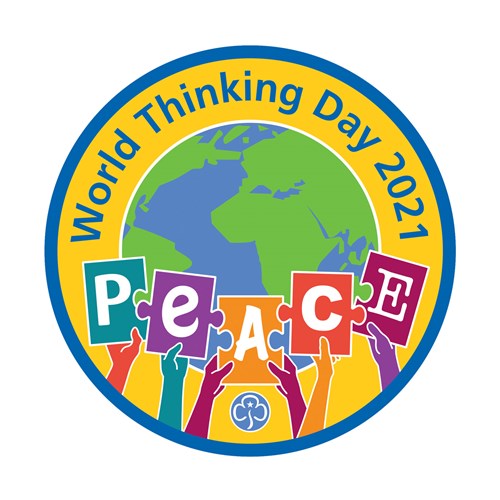 [Speaker Notes: https://www.wagggs.org/en/resources/world-thinking-day-2021-activity-pack/

https://www.girlguiding.org.uk/what-we-do/events-and-opportunities/regular-girlguiding-events/world-thinking-day/what-is-world-thinking-day/]
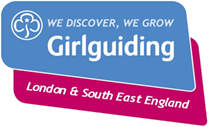 50 ways to bring international to your programme
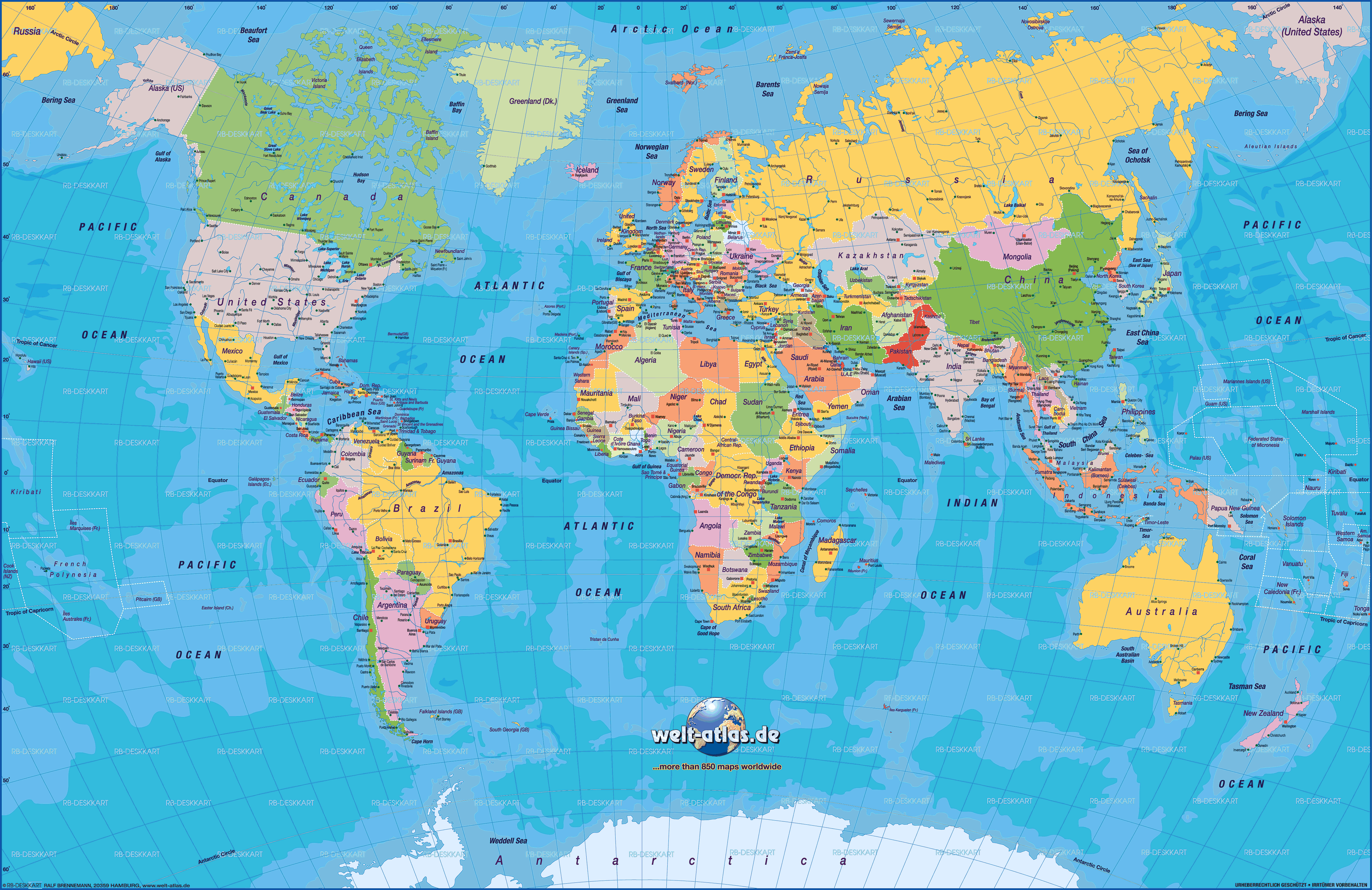 This Photo by Unknown Author is licensed under CC BY-NC-ND